WEBINAR
SERIES
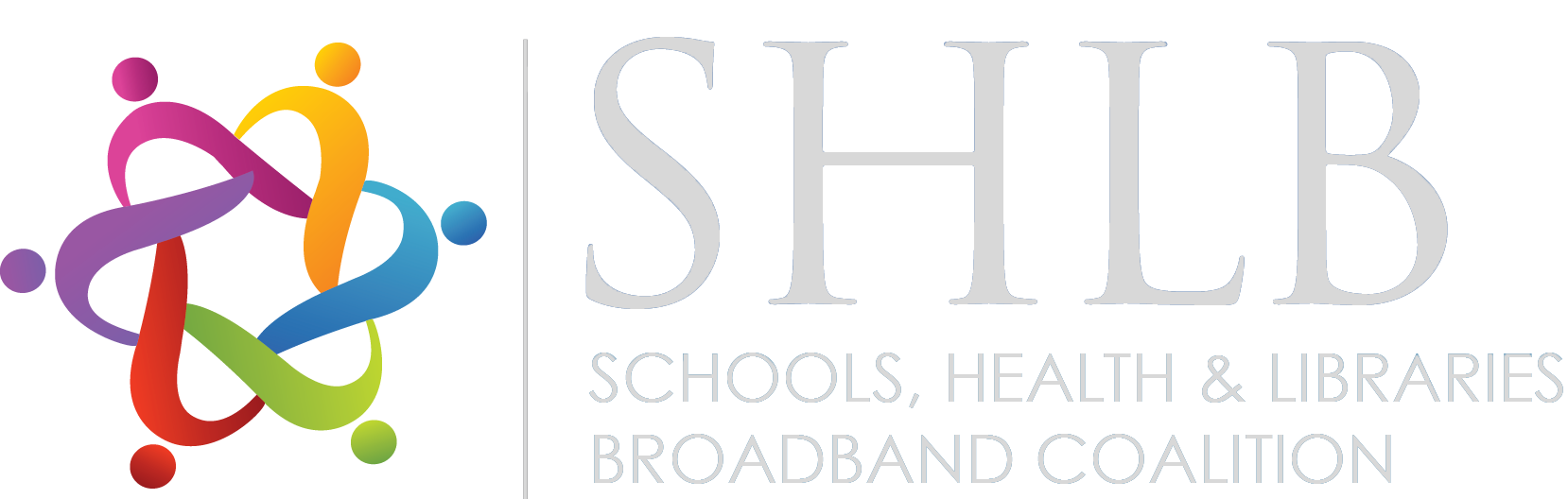 April 2, 2025
www.shlb.org/webinars
Debriefing the SCOTUS USF Oral Argument
SPEAKERS
Moderator: Joey Wender, Executive Director, SHLB Coalition
Moderator: Kristen Corra, Policy Counsel, SHLB Coalition
Andrew Jay Schwartzman, Senior Counselor, Benton Institute for Broadband & Society
Jason Neal, Partner. HWG Law
SHLB Sponsors
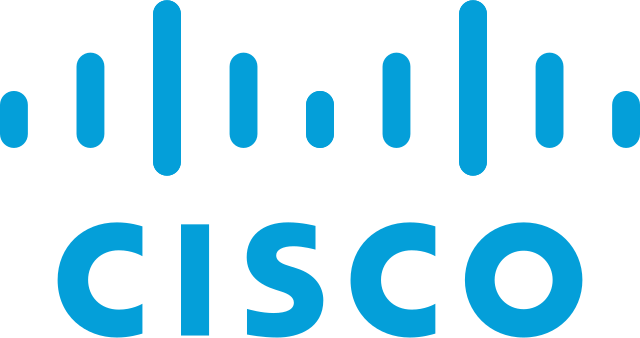 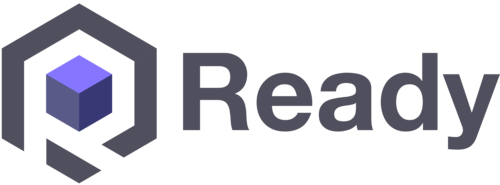 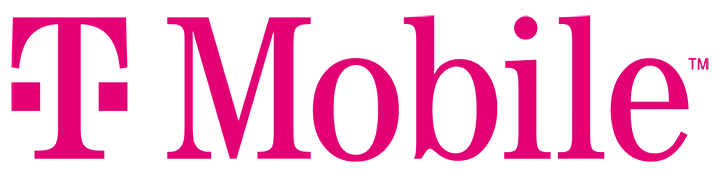 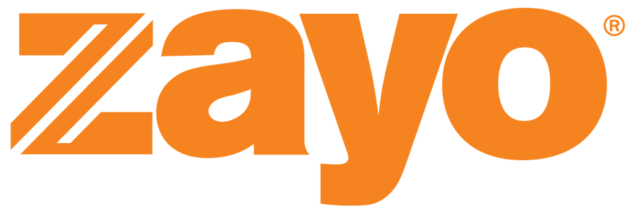 SOCIAL MEDIA
Follow us @SHLBCoalition

Join the conversation with #SHLBWebinars
Why Join SHLB
Shape Broadband Policy and Funding Outcomes

Connect and Collaborate for Success

Stay Ahead of the Curve

Learn more at www.shlb.org/membership
Thank You!
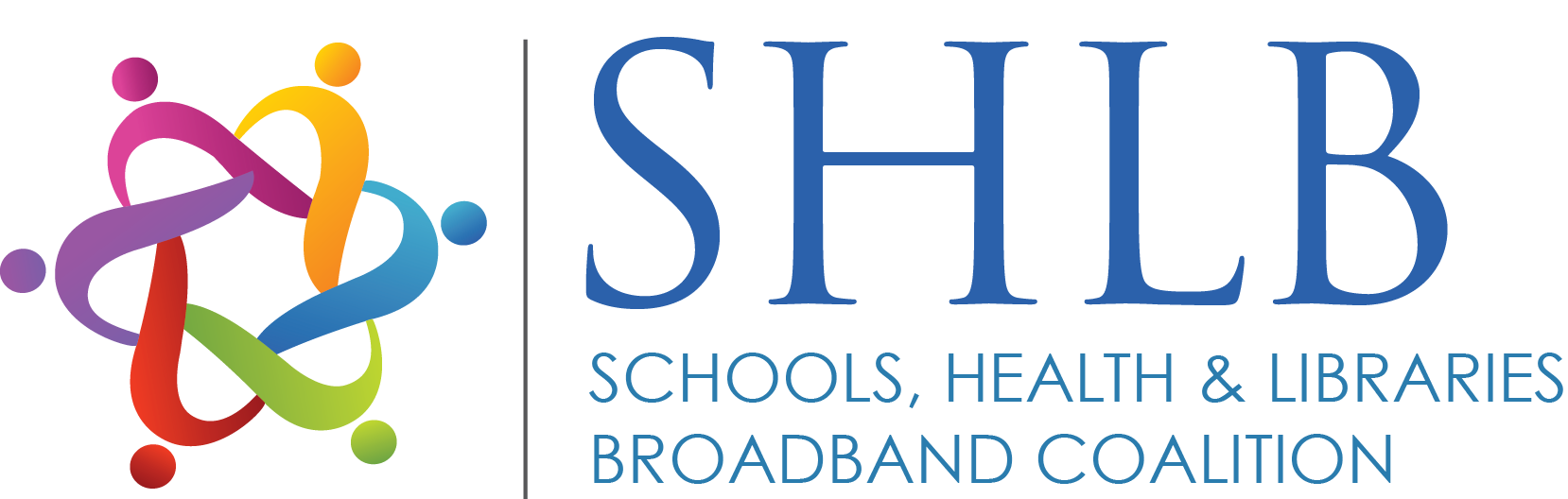 www.shlb.org | @SHLBCoalition
The SHLB Coalition is proudly supported by over 323 member organizations, and our generous corporate sponsors:
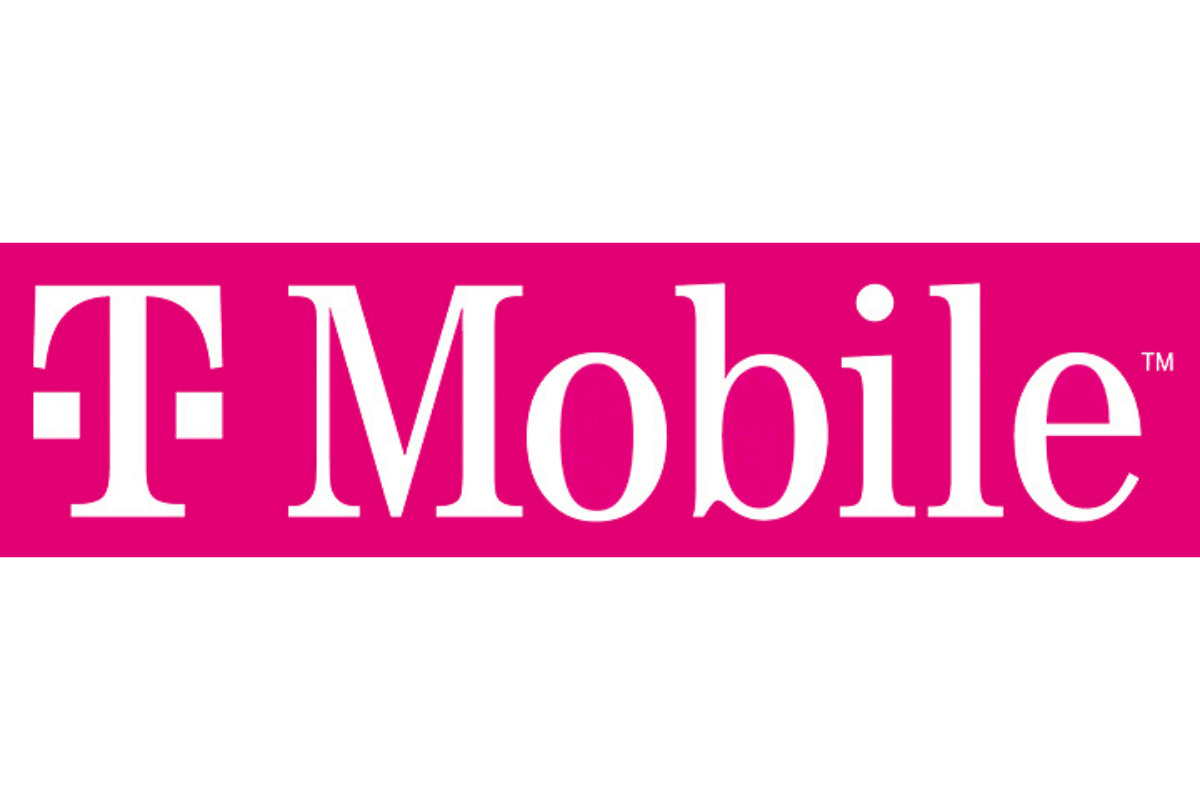 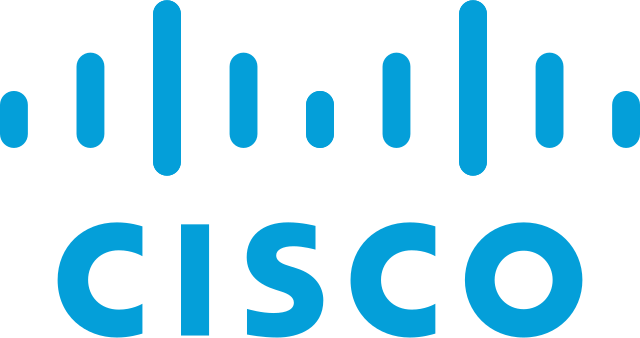 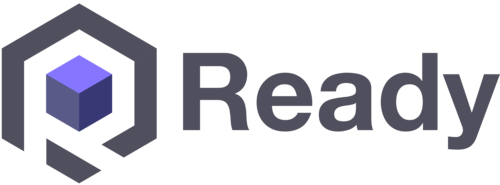 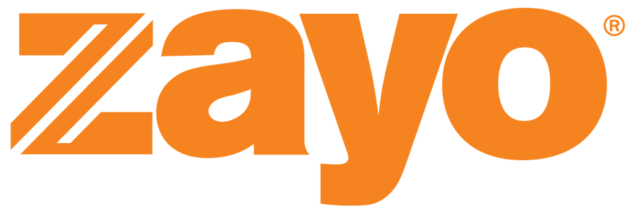